I can identify the different types of abuse a child can experience.
I know that all types of abuse are wrong.
I build confidence in my own feelings and judgements about what feels safe/unsafe or okay/not okay for me.
I can identify trusted adults who can help when I have a worry or a question.
Protecting Me: Bullying
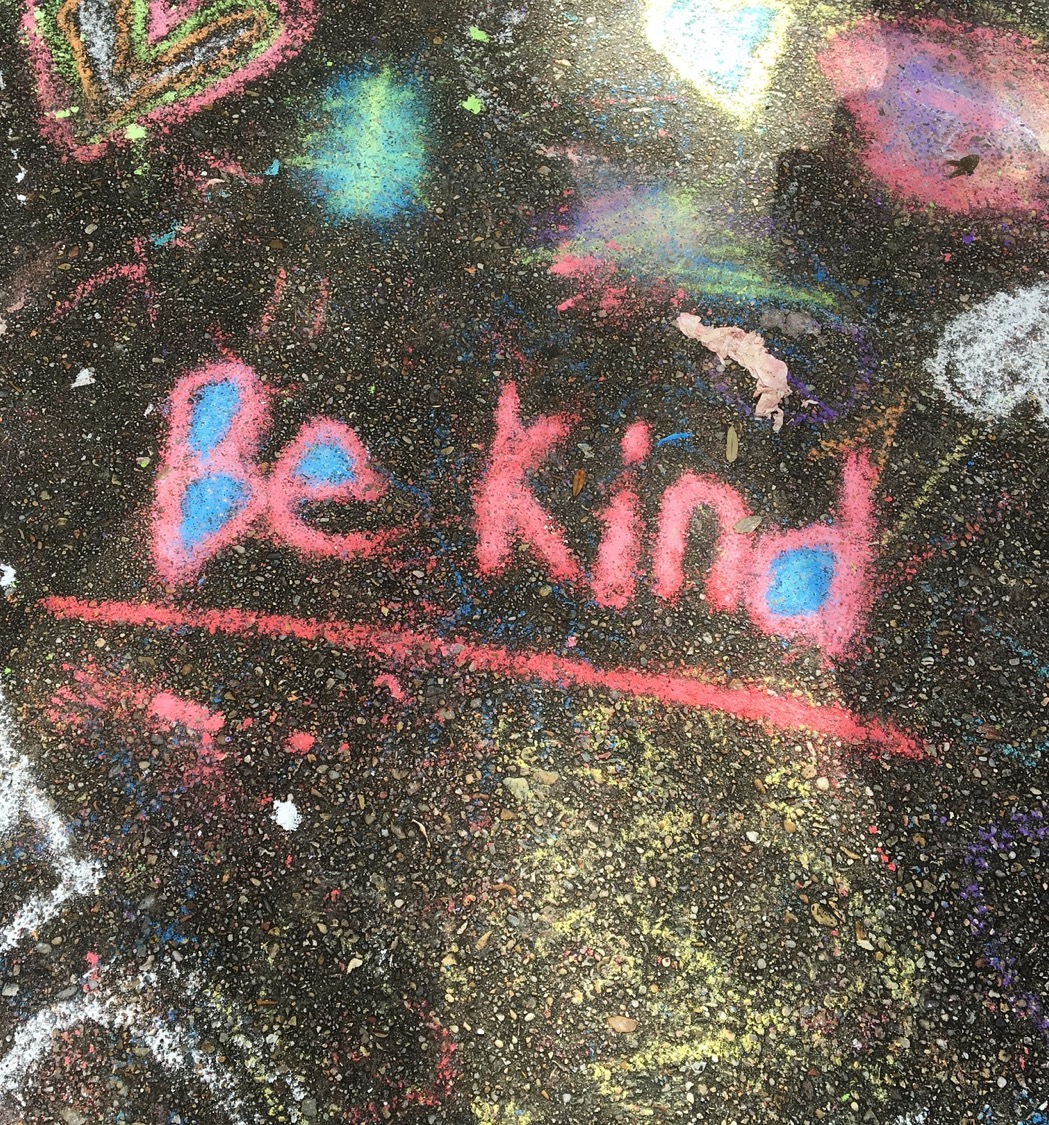 Kindness is when you are friendly and think about other people’s feelings. 
Kindness is about what you say to others and what you do for them.
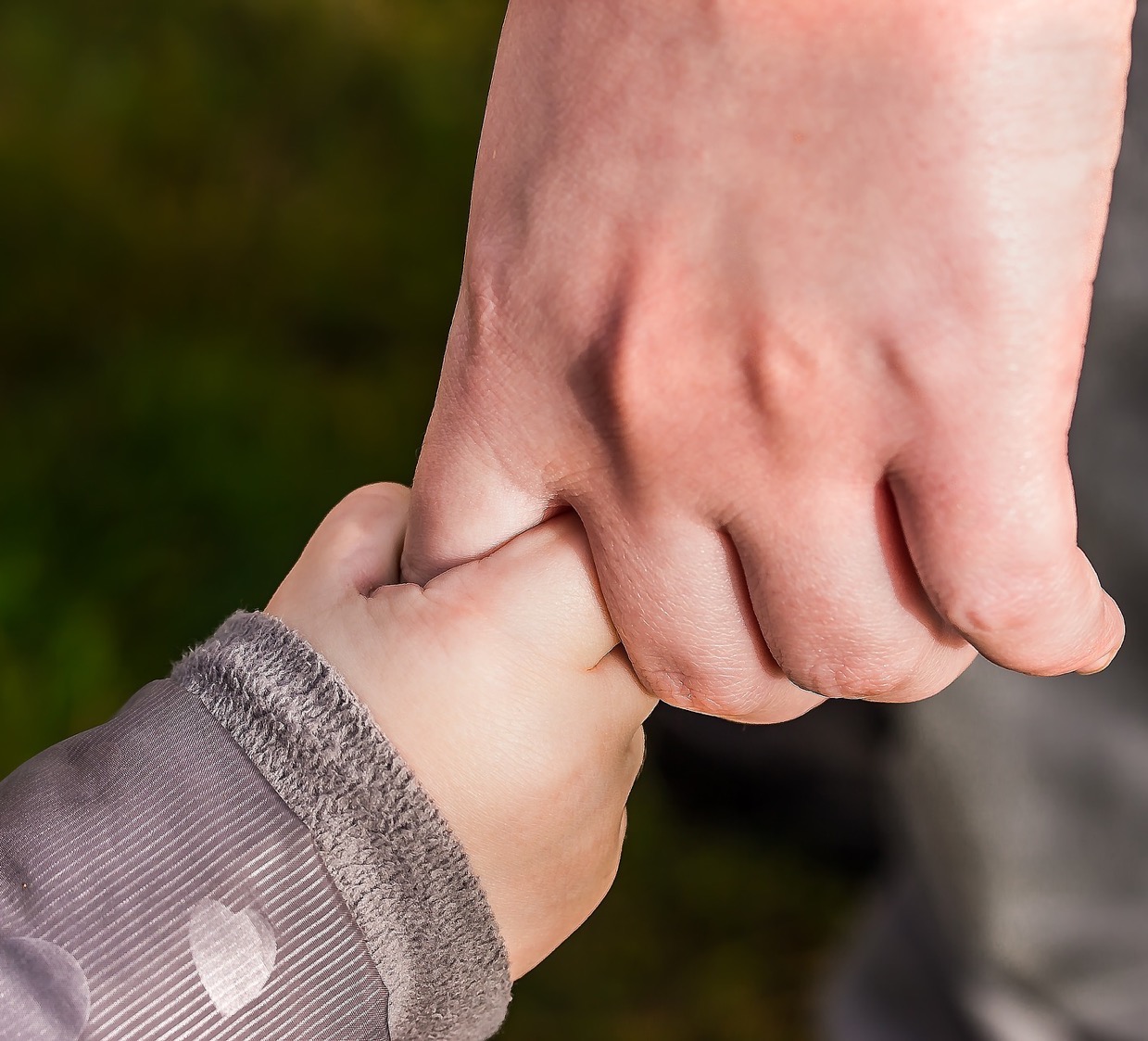 Trust is when you can believe in someone. And they believe in you. Trust is when you can rely on someone.
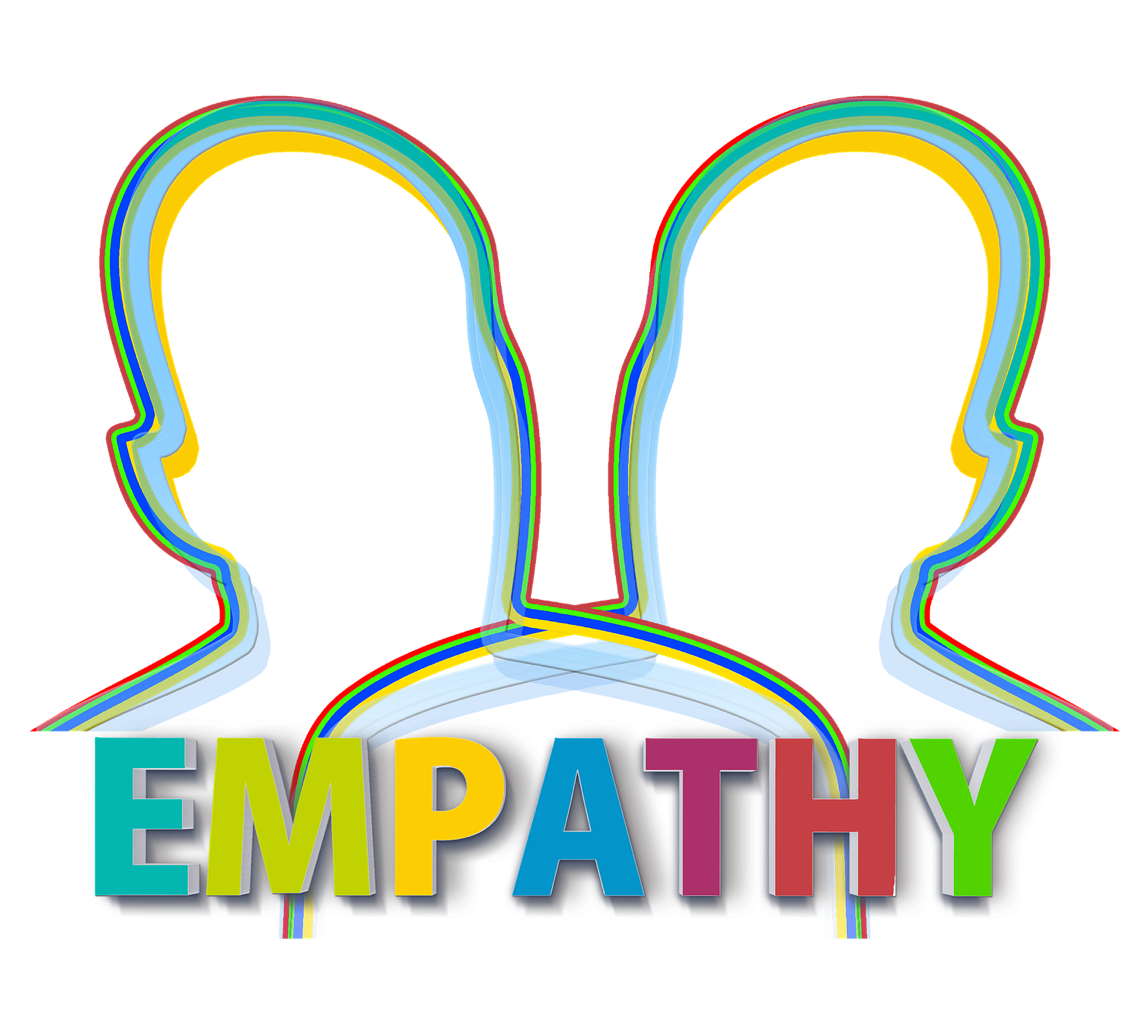 Empathy means when you really try to understand what is happening to another person and how they feel. You might imagine what it is like to be in their situation. 
There is an expression that helps us understand what we mean by empathy: empathy is ‘to put yourself in someone else’s shoes’.
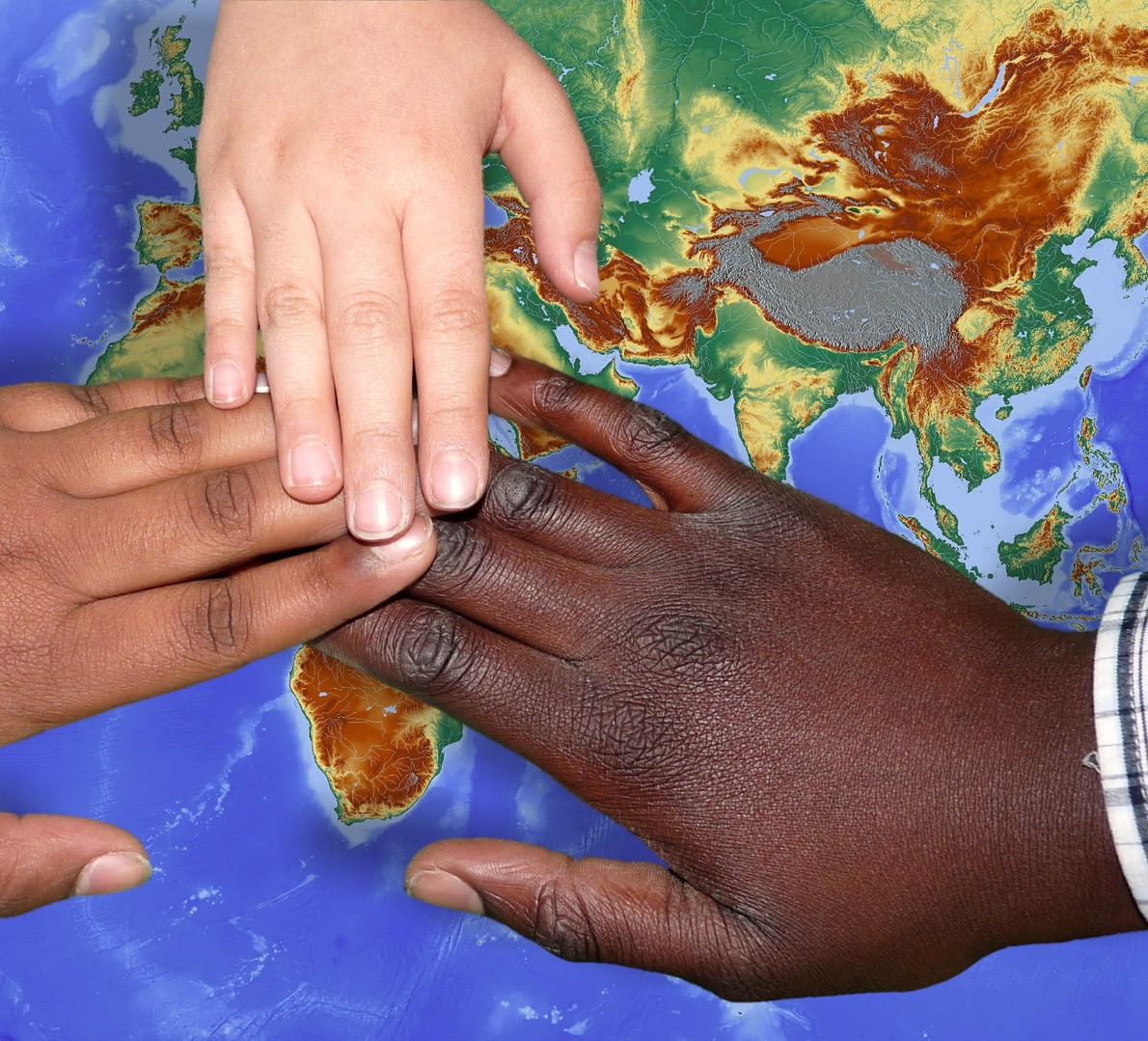 Human dignity

Every human being is important and special. We call this human dignity.

Respect for human dignity means that we should be friendly and kind to others and it is wrong to hurt other people or make them feel bad about themselves.
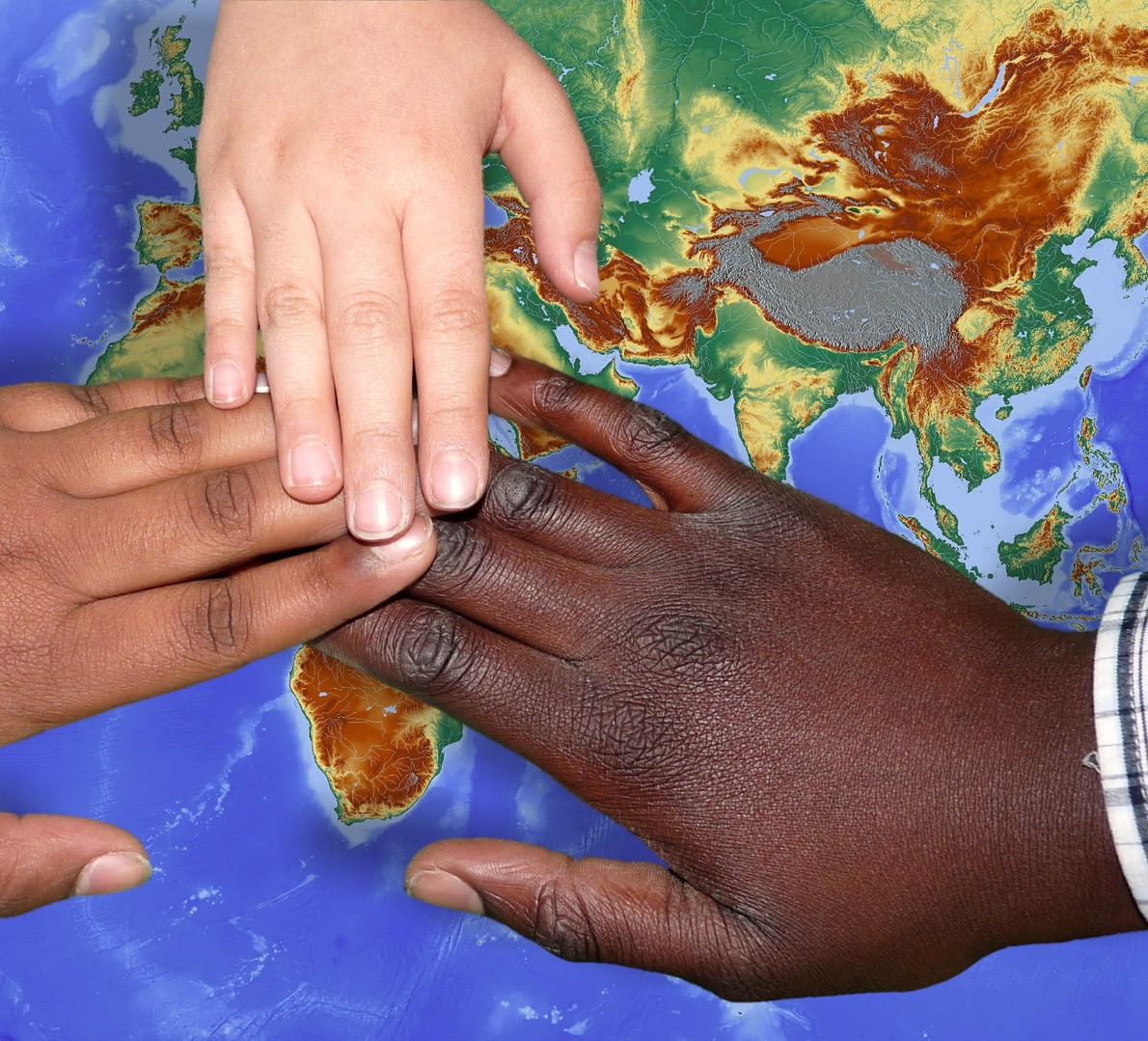 Human dignity

No matter how others treat you, they never have the right to take away your human dignity.

When you learn what human dignity means to you, you are less likely to accept when other people hurt, discriminate or put someone down.
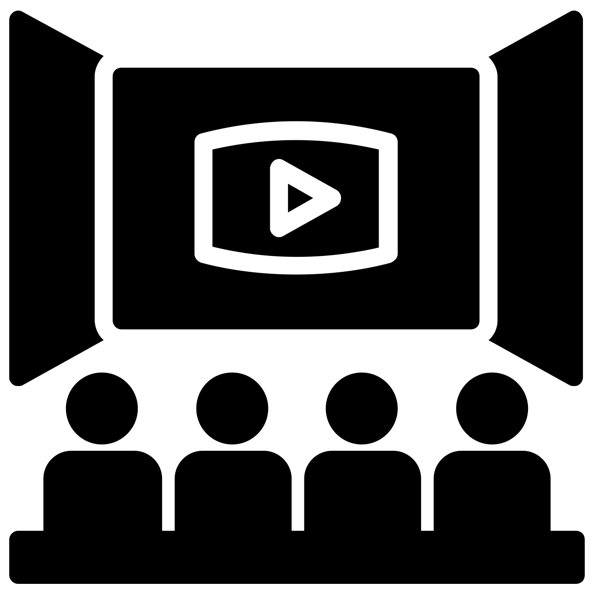 Children’s Parliament investigates bullying
https://www.childrensparliament.org.uk/our-work/cpinvestigatesbullying/ (film 8.37)
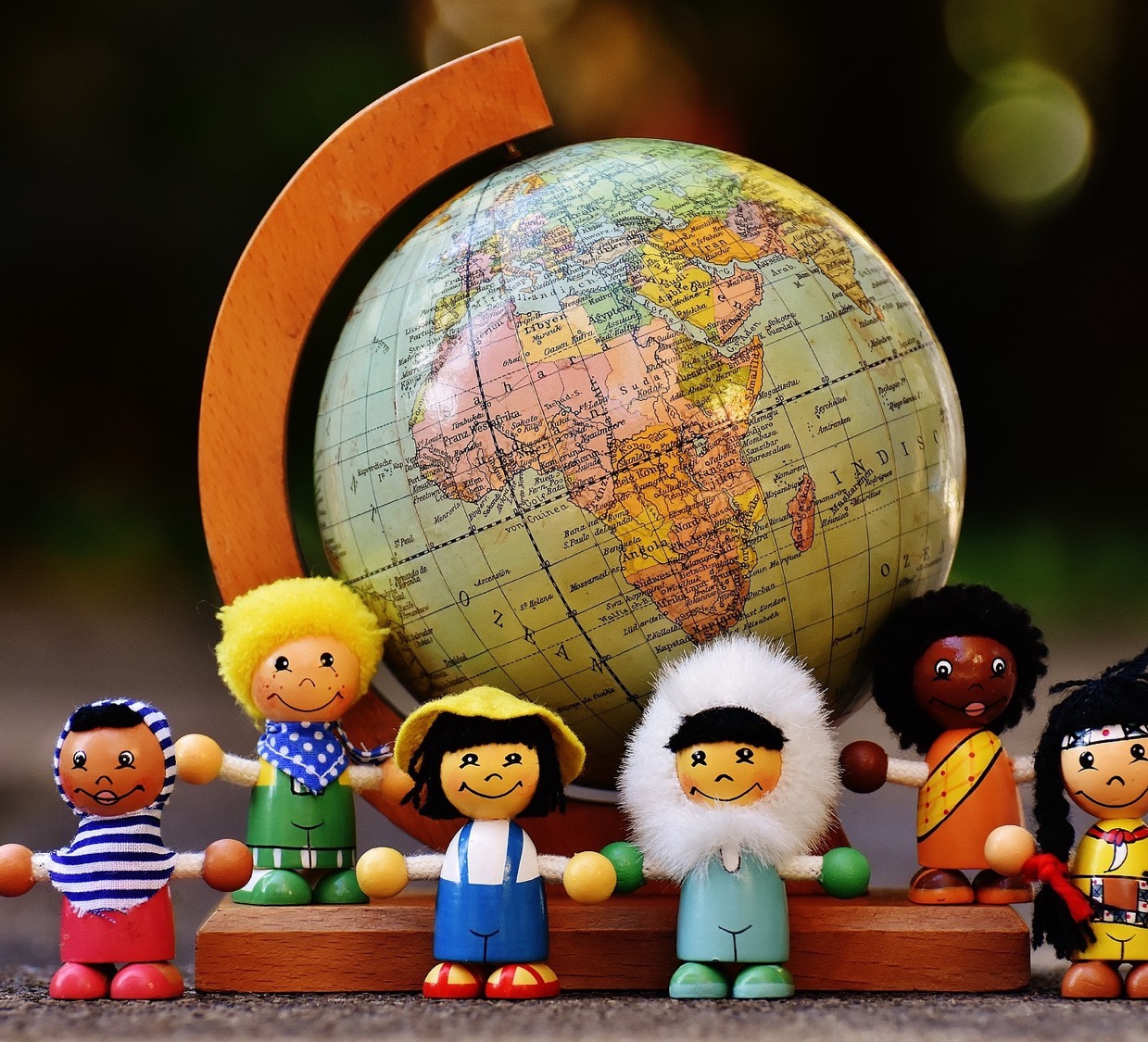 Kindness
Trust
Empathy 
Human Dignity
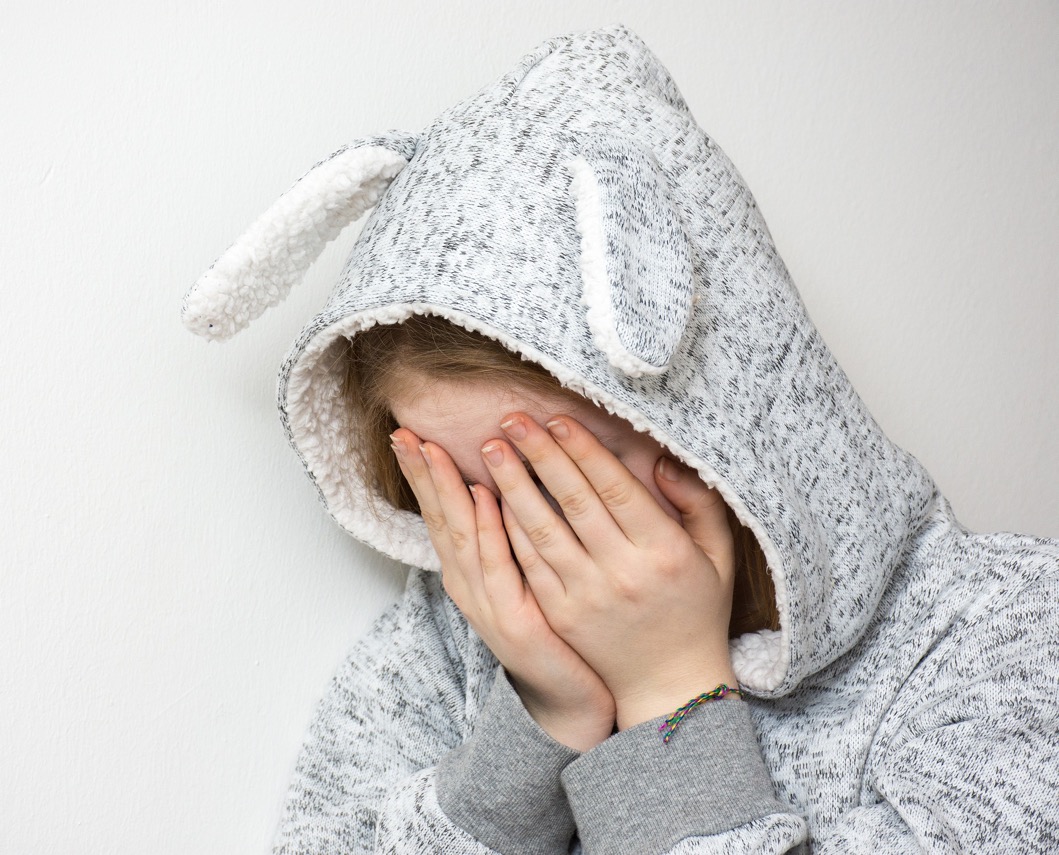 About bullying
How do you think it feels if you are being bullied?
If you were being bullied who would you tell?
How can we help a child who is being bullied?
How can we help a child who is bullying others?
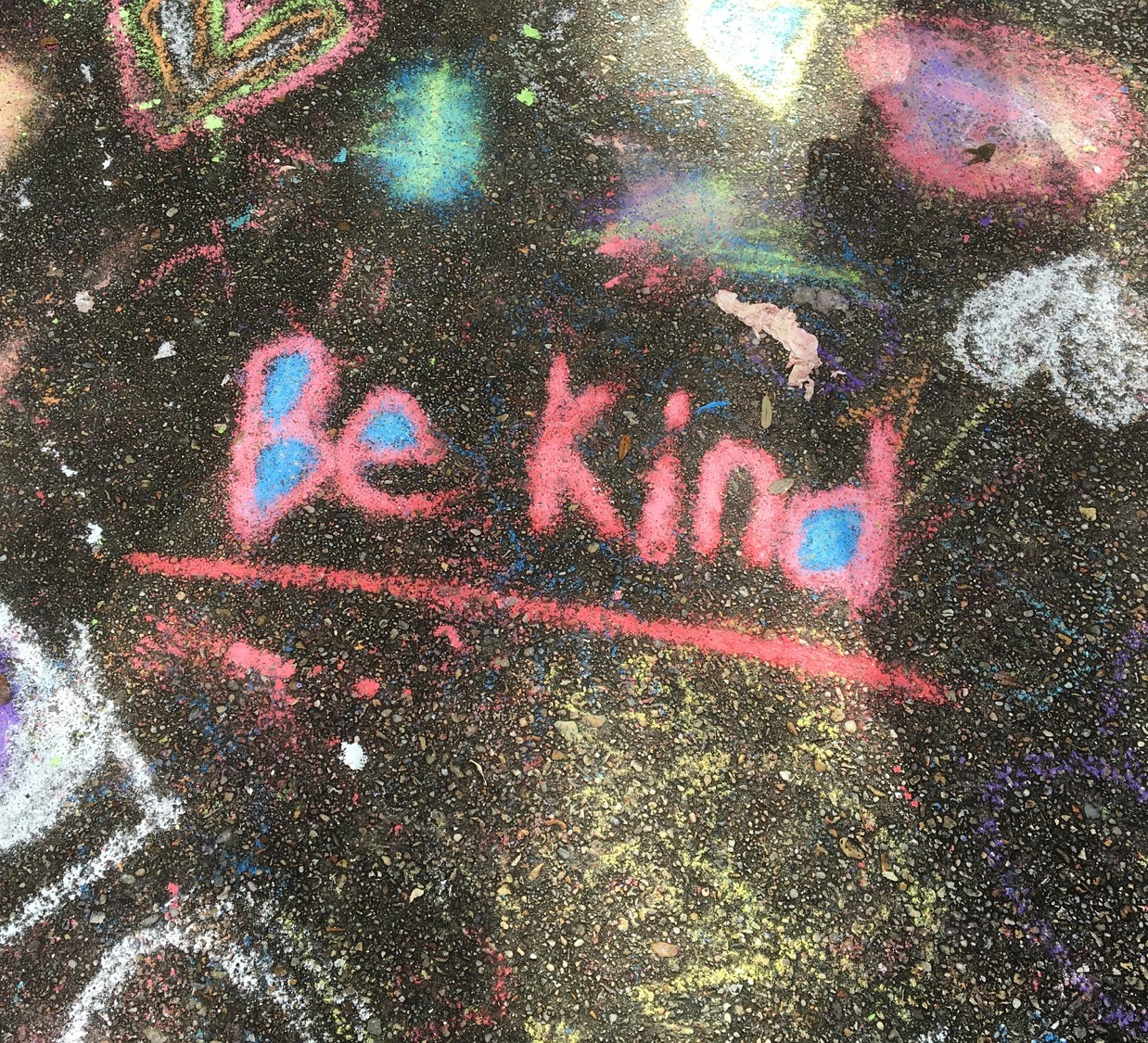 The kindness challenge!